Ministero dell’Istruzione, dell’ Università e della Ricerca
Ufficio Scolastico Regionale per la Calabria
DIREZIONE  GENERALE
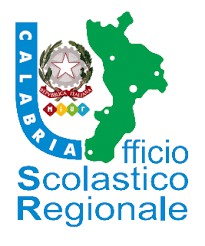 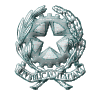 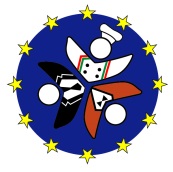 Formazione docenti neoassunti
a.s. 2017/2018
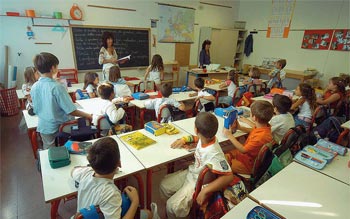 CASTROLIBERO, 19 aprile 2018
Fasi dell’attivita’
Incontro di restituzione
19 aprile 2018
Un po’ di numeri
Il gruppo dei neoassunti della provincia di Cosenza a. sc. 2017/18  è costituito da 448 docenti
Laboratori Formativi
Laboratori Formativi
I corsisti sono stati divisi in 18 gruppi, accompagnati nel loro  percorso da 22 esperti:
Visiting
Nella provincia di Cosenza 10 neoassunti hanno scelto di effettuare attività di visiting (visita in scuole innovative)
NOVITÀ
7
Formazione on line
Bilancio competenze iniziale :
Portfolio :
Bilancio competenze finale :
Da dove vengo?
Dove sono e cosa faccio?
Dove sto andando?
Incontro di restituzione
Raccogliere feedback
Condividere il lavoro svolto
Valutare complessivamente l’attività formativa  
Favorire la diffusione di best practice della formazione
PER
Saluti e Relazione introduttiva 
Dott. Roberto Santagata, DT USR Calabria;

Pillole di esperienze:
Le voci dei docenti neoassunti, dei tutor e dei DS

Anno di formazione e prova: adempimenti finali e bilanci
Elena Cupello, DS IPSEOA «S. Francesco» Paola, Scuola Polo per la formazione dei neoassunti

Conclusioni
Dott. Bruno Barreca, Immacolata Cairo, Elena Cupello, Cinzia D’Amico.
10
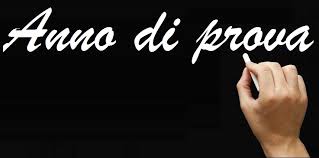 La fine dell’inizio …
11
https://www.professionistiscuola.it/tfa-e-pas/2979-docenti-neoimmessi-2017-18-anno-di-prova-esempio-completo-di-bilancio-iniziale-e-finale-registro-peer-to-peer.html
Da professionisti scuola network
12
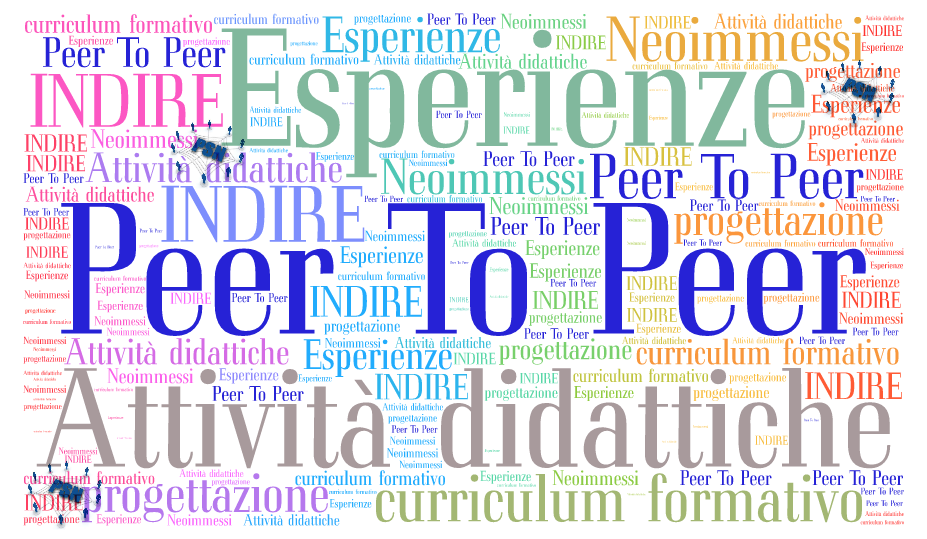 LA FINE … DI UN PERCORSOCHI FA COSA?
Neoassunto 
Tutor
Dirigente Scolastico
Comitato di valutazione
14
Riepilogo generale 

delle attività e della documentazione
( work in progress???)
15
Bilancio Iniziale delle Competenze
Una volta compilato, anche offline, va caricato in piattaforma e inviato. 
Può essere stampato 
(lo trovate, una volta inviato, nella sezione ESPORTA PDF della piattaforma)
16
Patto Formativocon il DS
Il patto NON VA IN PIATTAFORMA, ma semplicemente protocollato in segreteria e inserito nel fascicolo
17
Attività in Piattaforma
In piattaforma NON ESISTE alcun timer che conteggi il tempo trascorso ad essa collegati. Quindi saranno calcolate sempre 20 ore, 
di cui
 6 dedicate ai due bilanci(in ingresso e in uscita)
14 ore per il caricamento di tutti gli altri materiali
18
Inserire in Piattaforma
Curriculum Formativoda una a 5 esperienze che hanno inciso significativamente sul vostro modo di insegnare: NON SI INVIA, ma si salva soltanto
2 ATTIVITÀ, di cui almeno una svolta in peer to peer. Non si specifica di quante ore né quale deve essere la suddivisione delle ore. Quali attività? Anche qui massima libertà di scelta. Le riflessioni sono obbligatorie, sia quella sulla progettazione sia quelle sull'attività
19
I materiali prodotti durante i laboratori NON VANNO CARICATI SU INDIRE. 
Peer to peer: le griglie di osservazione  NON vanno in piattaforma INDIRE.
20
L’attività P2P va relazionata, come da dettato normativo (comma 2 art.9 D.M. n.850). 
COME?
	La compilazione del registro P2P è uno dei modi più semplici e immediati per relazionare tale attività. 
	Se poi aggiungiamo al registro quanto inserito in piattaforma (visto che almeno una delle due attività deve essere in P2P), potrebbe bastare.
21
Per quanto riguarda proprio il dossier finale da presentare al CDV, il portfolio potrà essere esportato come bozza in formato .pdf in ogni fase del lavoro ed esportato definitivamente, sempre in .pdf, quando saranno state completate tutte le attività obbligatorie
22
Non tutte le attività svolte confluiscono automaticamente nel portfolio esportato in pdf ! 

	Per completare il dossier da consegnare al comitato di valutazione, occorre stampare anche i documenti .pdf relativi al bilancio delle competenze iniziali e il bilancio delle competenze finali e allegare i documenti di progettazione delle due attività didattiche
23
Ricapitolando …
…il dossier multimediale che la piattaforma consente di realizzare potrà contenere:
il portfolio completo (in formato .pdf – contiene curriculum formativo, riflessioni sulla progettazione e sulla realizzazione delle due attività)
il bilancio delle competenze in entrata (in formato .pdf)
il bilancio delle competenze in uscita (in formato .pdf)
i due documenti di progettazione delle due attività didattiche 
le due pagine multimediali di presentazione delle due attività didattiche realizzate
24
Bisogni formativi futuri
La formazione in servizio è diventata obbligatoria con la Legge 107 del 2015. Essa è intesa come apprendimento permanente: una formazione continua che ha l’ambizione di sostenere il docente nel rafforzamento della sua professionalità, in considerazione delle trasformazioni in corso nel sistema scolastico d’istruzione. 
Partecipando alla progettazione delle attività formative nella propria scuola o a livello di rete, o ancora di più, scegliendo autonomamente azioni formative corrispondenti ai propri bisogni, a questo proposito la recente carta del docente  consente la scelta autonoma di corsi di formazione, anche a pagamento, tra quelli organizzati dagli enti accreditati dal MIUR , il docente può così definire il proprio percorso formativo.
Bisogni formativi futuri
Il Ministero ha individuato 9 ambiti tematici entro cui dovranno essere progettare le azioni formative per il prossimo triennio (2016/19): 
Autonomia didattica e organizzativa 
Valutazione e miglioramento 
Didattica per competenze e innovazione metodologica 
 Alternanza scuola lavoro 
 Lingue straniere 
 Competenze digitali e nuovi ambienti per l’apprendimento 
 Cittadinanza
 Inclusione 
 Coesione sociale e prevenzione del disagio
Bisogni formativi futuri attività in piattaforma
Obiettivi
chiarire quali sono i contenuti che il MIUR ha indicato come oggetto delle attività formative per il prossimo triennio; analizzare i propri bisogni formativi; indirettamente stimolare, a livello di sistema, l’attivazione di azioni coerenti con i bisogni espressi.
Cosa fare
si richiede di indicare, alla luce dell’esperienza del proprio anno di prova, i contenuti che si ritiene possano ulteriormente rafforzare la propria  professionalità.
Priorita’ miur
LE COMPETENZE DI SISTEMA
 autonomia didattica e organizzativa 
 valutazione e miglioramento 
 didattica per competenze e innovazione metodologica. 
LE COMPETENZE PER IL  XXI SECOLO
   competenze linguistiche 
 competenze digitali
 competenze relative allo sviluppo di progetti di alternanza Scuola-Lavoro 
LE COMPETENZE PER UNA SCUOLA INCLUSIVA
Integrazione, competenze di cittadinanza e cittadinanza globale 
Inclusione e disabilità
Coesione sociale e prevenzione del disagio giovanile
questionari
Tre questionari per sapere quale è l’opinione del docente in merito:

Incontri in presenza
Osservazione peer to peer
Percorso di formazione online 

La compilazione dei questionari è  un requisito fondamentale per la chiusura del lavoro on line
Dossier finale
In questa sezione si può:

visualizzare lo stato di avanzamento delle attività svolte nell’ambiente di formazione 
generare ed esportare in pdf la documentazione relativa alle attività svolte, che dovrà essere presentata al comitato di valutazione 
scaricare il materiale digitale relativo alle due Attività didattiche che hai caricato nella sezione apposita.

Al momento della richiesta di esportazione, il sistema provvede a riepilogare le parti già completate (in verde) e quelle da completare (in rosso)
Dossier finale
Il Dossier finale potrà essere esportato solo dopo aver: 

inoltrato definitivamente i 3 questionari
inserito nel curriculum formativo almeno un'esperienza completa in tutti i campi
caricato i file di progettazione delle due attività didattiche
inoltrato definitivamente i 2 bilanci delle competenze e i bisogni formativi
espresso il consenso, positivo o meno, alla liberatoria per il monitoraggio
Risorse per il docente
Risorse realizzate da Indire
Scuola Valore
Avanguardie Educative
Supporto al miglioramento
Risorse  di   European Schoolnet 
Corsi sulla piattaforma European Schoolnet Academy, per accedere: http://www.europeanschoolnetacademy.eu/web/guest/courses
risorse del progetto MENTEP (Mentoring Technology Enhanced Pedagogy) per accedere:
http://mentep-sat-runner.eun.org/
33
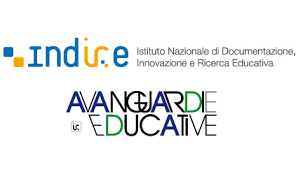 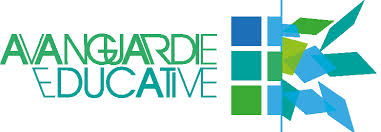 34
Ultimi adempimenti

L’attestato finale sarà inviato via mail alla scuola di servizio comprensivo delle ore  frequentate in data odierna.

La segreteria della scuola di servizio avrà cura di far compilare un breve questionario di gradimento, prima del rilascio dell’attestato.
35
E ricorda…….
36
Grazie per l’attenzione!
37